Проект «От зерна до каравая»
Руководитель проекта                                                                                         г.Москва
воспитатель Смирнова Ю.Ю.                                                                       октябрь 2015год
Участники проекта                                                                                    ГБОУ Школа №492 СП № 1 «Акварелька»
Дети старшей группы.
Сюрпризный момент – хлеб спрятан под салфетку, чтение загадки.
«Рос сперва на воле в поле,летом цвел и колосился,А когда обмолотили,он в зерно вдруг превратился.Из зерна — в муку и тесто.В магазине занял место.Вырос он под синим небом,А пришел на стол к нам — чем? (хлебом)»
Сначала сажают зерно в землю – посевная.
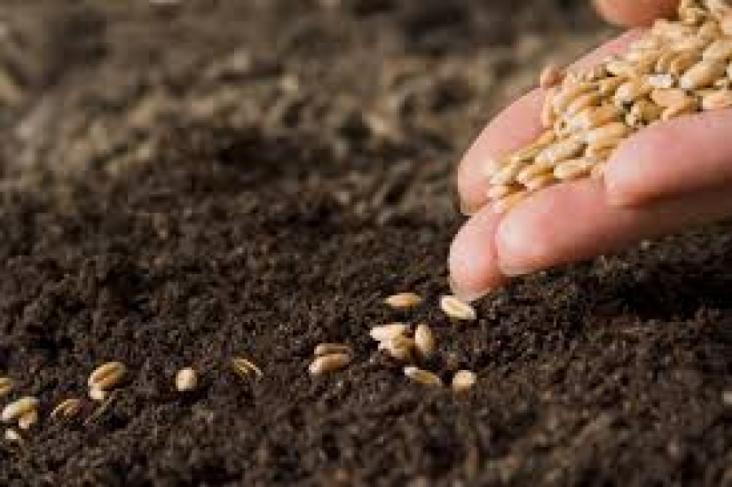 Зерно вырастает и перед нами уже колосится созревшее поле - нива
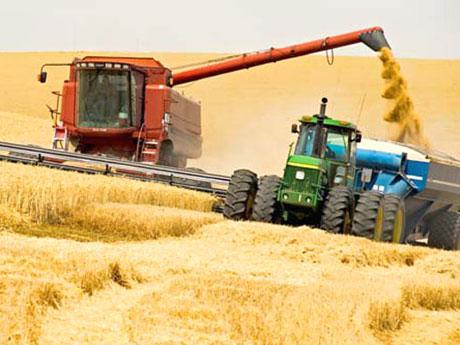 Затем колоски собирают специальными машинами – комбайн (уборочная) и отвозят на мельницу или мукомольню.
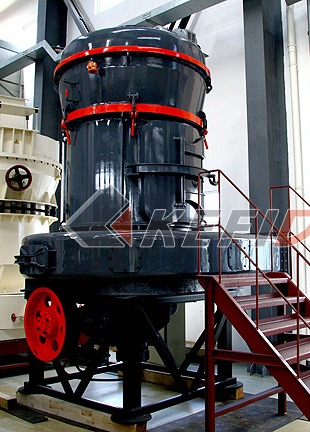 Потом муку привозят на хлебозавод (пекарня) ,где из муки делают тесто.
Из теста формируют будущие хлебобулочные изделия
Которые выпекаются в печах
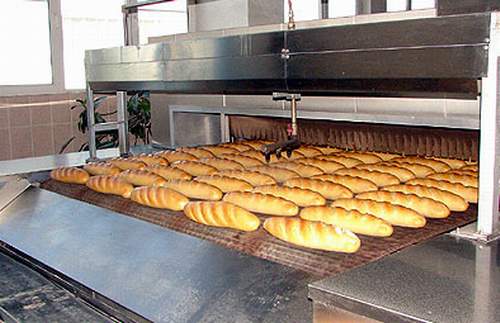 После чего хлеб развозят по магазинам
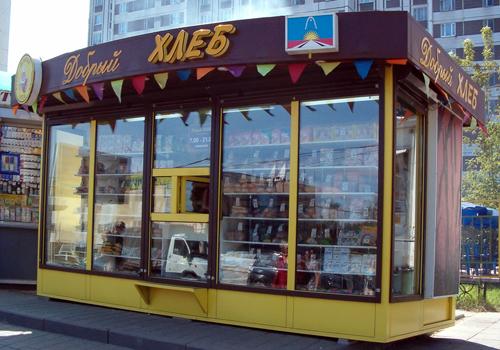 Хлеб – всему голова
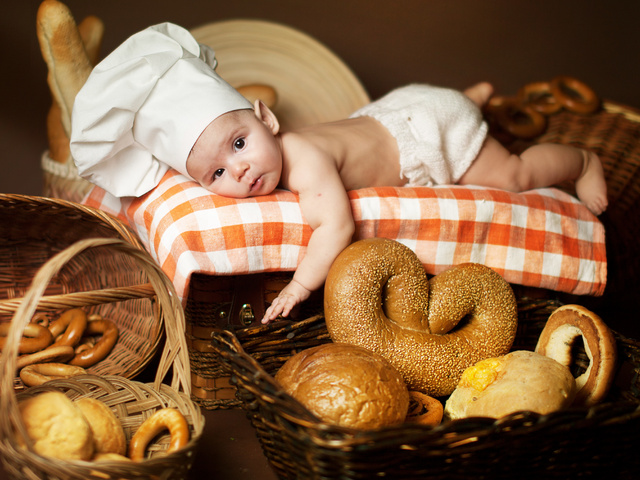 Литовская сказка.  Как волк вздумал хлеб печь  
Однажды встретил волк в лесу человека и просит:— Дай мне хлеба!Человек дал. Волк съел и облизнулся — вкусный был хлеб. Говорит волк человеку:— Что мне делать, чтобы и у меня всегда был свой хлеб? Научи меня!— Ладно, — согласился человек и начал учить волка. — Сперва надо вспахать землю…— А когда вспашешь, можно уж есть?— Ещё нет. Надо рожь посеять.— А когда посеешь, можно уж есть?— Ещё нет. Надо подождать, пока она вырастет.— А когда вырастет, можно уж есть?— Ещё нет. Надо её убрать.— А когда уберёшь, можно уж есть?— Ещё нет. Надо её смолотить.— А когда смолотишь, можно уж есть?— Ещё нет. Надо испечь хлеб.— А когда испечёшь, можно есть?— Можно.Подумал волк, подумал и говорит:— Лучше уж не буду я печь хлеб, коли так долго ждать. Как до сих пор обходился без хлеба, так, видно, и обойдусь.